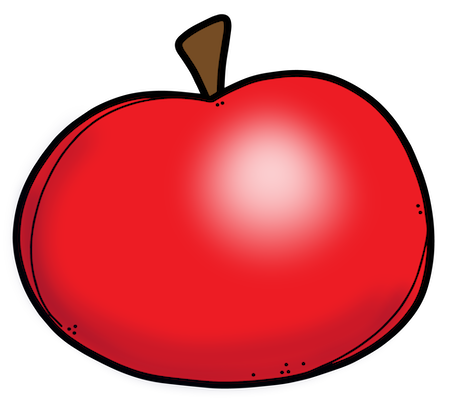 I
sprouted
The
planted
seed
.
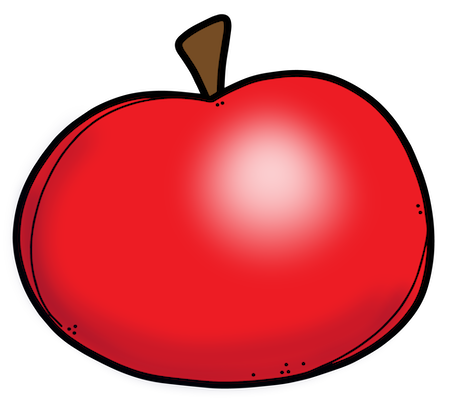 ?
on
Do
you
the
blossoms
apple
the
see
tree
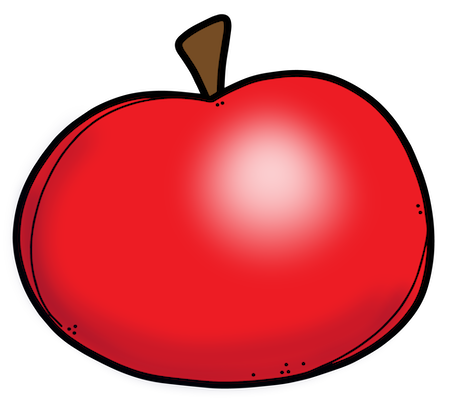 full
of
The
apples
trees
are
ripe
.
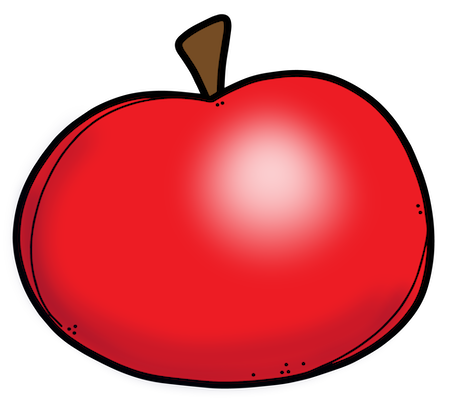 apples
many
green
see
How
you
do
?
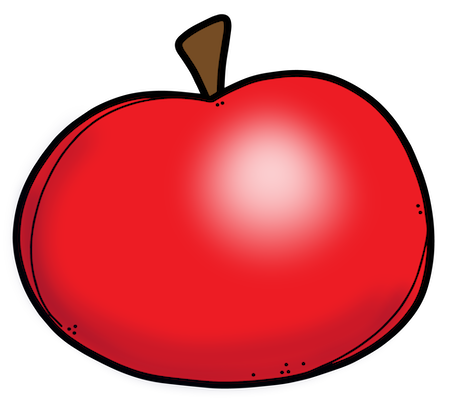 apple
of
Which
is
favorite
your
variety
?
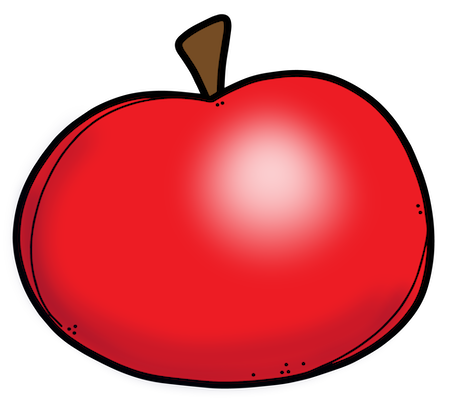 are
apples
Granny
green
Smith
.
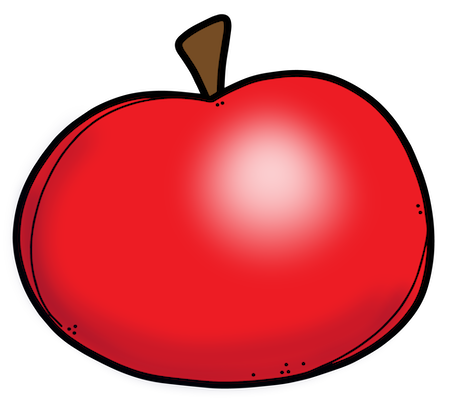 help
apple
me
slice
Can
you
my
?
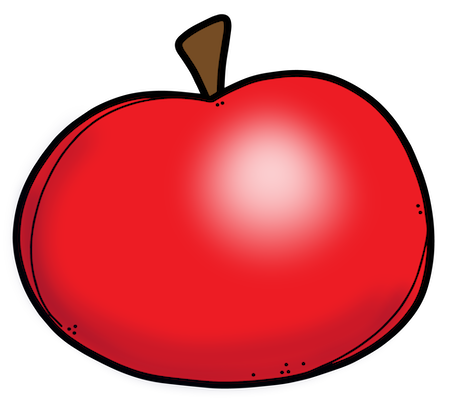 the
we
Look
at
apples
picked
!
all
of
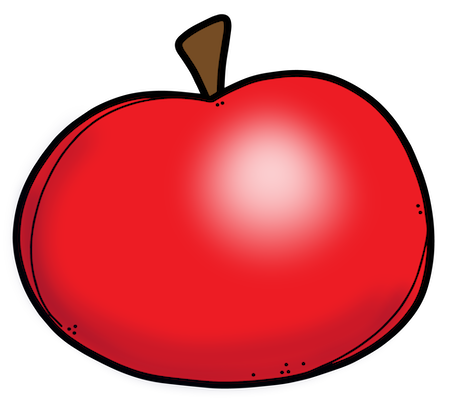 different
!
Let’s
apples
taste
the
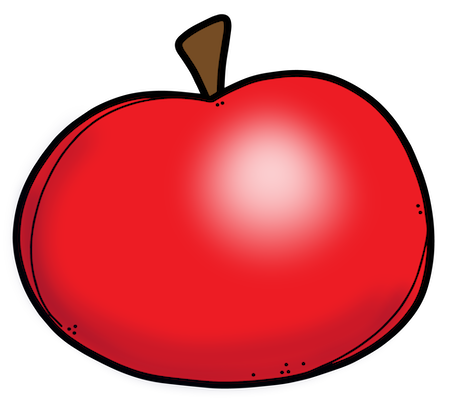 apples
to
Can
?
we
make
applesauce
use
our